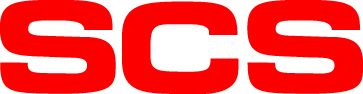 ESD Control Experts
S20.20-2014 Changes and Procedures
StaticControl.com
© 2015 Desco Industries Inc.
ESD Association Standard ANSI/ESD S20.20-2014
For the Development of an 
Electrostatic Discharge Control 
Program for – 

Protection of Electrical and Electronic 
Parts, Assemblies and Equipment 
(Excluding Electrically Initiated 
Explosive Devices)
Agenda
1. Changes 2007 to 2014
2. Test Procedures
CHANGES
Transition period
Companies certified 
2015 transition period
Companies previously certified to ESD S20.20-2007.
New company certification ESD S20.02-2014 
All companies certified after 2016
Using standard as guideline
CDM events
What is a CDM event?
Value - 200 Volts Charge Device Model threshold
Importance of understanding Device sensitivity
Component sensitive to less than 200 V CDM?
Isolated Conductors
What is a isolated conductor
Value – 35 volts
Importance of measuring isolated conductors
Voltage higher then 35 volts
Solution 
Ground or equipotentally bonded
Neutralize via ionization
Flooring footwear system
System defined as footwear, flooring & operator
Operator voltage measurements for qualification only, both limits must be meet
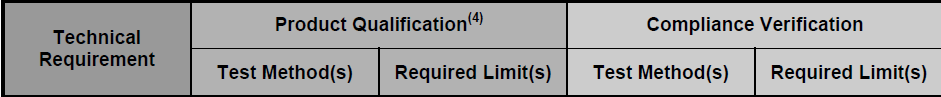 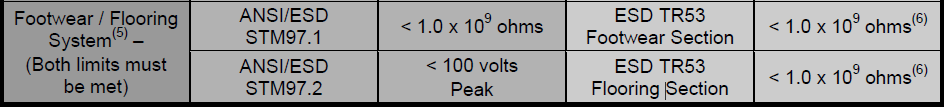 Ionization
Use to be +/-50V
Lower limit +/- 35V
Decay time – User defined 
Test method ESD STM3.1
Insulators
Eliminate nonessential insulators – cups, personal items etc.
Purpose – mitigate field-induced Voltage influencing CDM damage
Insulators measured at 1 inch away at 2000V – 12 inches
Insulators measured at 1 inch away at 125V – 1 inch
Neutralize via ionization
Neutralize via other charge mitigation techniques
Soldering
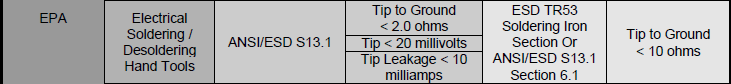 Personnel Wrist Strap Jack Ground Connection
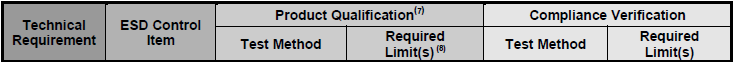 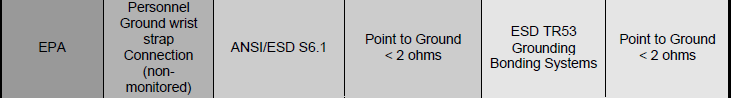 Non-Monitored personnel ground point only
Including common point ground (ground block) and Ground conductor to facility ground
Test Procedures
3.0 REFERENCED PUBLICATIONS
Unless otherwise specified, the following documents of the latest issue, revision or amendment form a part of this standard to the extent specified herein: 
ESD ADV1.0, ESD Association’s Glossary of Terms(2) 
ANSI/ESD S1.1, Wrist Straps(2) 
ANSI/ESD STM2.1, Garments(2) 
ANSI/ESD STM3.1, Ionization(2) 
ANSI/ESD SP3.3, Periodic Verification of Air Ionizers(2) 
ANSI/ESD S4.1, Worksurfaces – Resistance Measurements(2) 
ANSI/ESD STM4.2, ESD Protective Worksurfaces – Charge Dissipation Characteristics(2) 
ANSI/ESD S6.1, Grounding(2) 
ANSI/ESD S7.1, Floor Materials – Characterization of Materials(2) 
ANSI/ESD STM9.1, Footwear – Resistive Characterization(2) 
ESD SP9.2, Footwear – Foot Grounders Resistive Characterization(2) 
ANSI/ESD STM12.1, Seating – Resistive Measurement(2) 
ANSI/ESD S13.1, Electrical Soldering/Desoldering Hand Tools(2) 
ESD TR53, Compliance Verification of ESD Protective Equipment and Materials(2) 
ANSI/ESD STM97.1, Floor Materials and Footwear – Resistance Measurement in Combination with a Person(2) 
ANSI/ESD STM97.2, Floor Materials and Footwear – Voltage Measurement in Combination with a Person(2) 
ANSI/ESD S541, Packaging Materials for ESD Sensitive Items(2)
An ESD Protective Workstation connects all ESD worksurfaces, fixtures, handling equipment and personnel grounding devices to a Common Point Ground. The Common Point Ground is connected to the ESD Grounding/Bonding Reference Point, which in most cases will be the AC equipment ground. If an Auxiliary ground is used, it should be electrically bonded to the AC equipment ground.
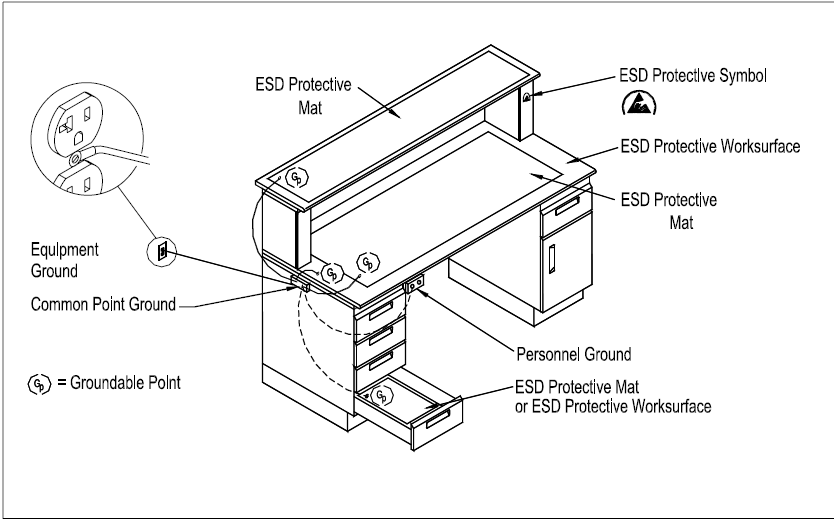 ANSI/ESD S1.1 Wrist Strap System Resistance Test
ANSI/ESD STM2.1, Garments - Test Sleeve to Sleeve
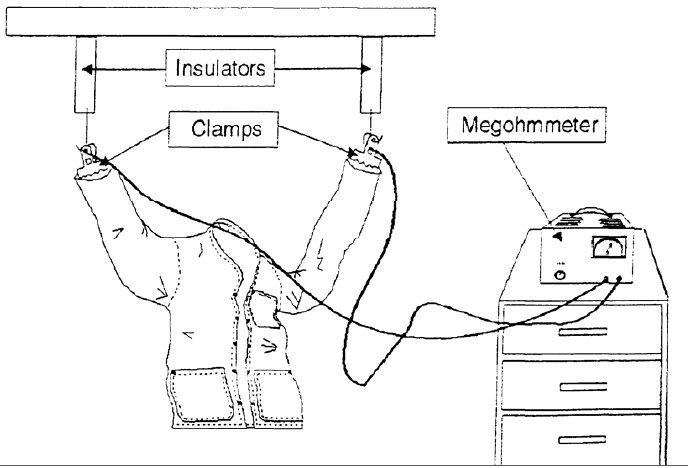 ANSI/ESD STM2.1, Garments - Test Point to Point
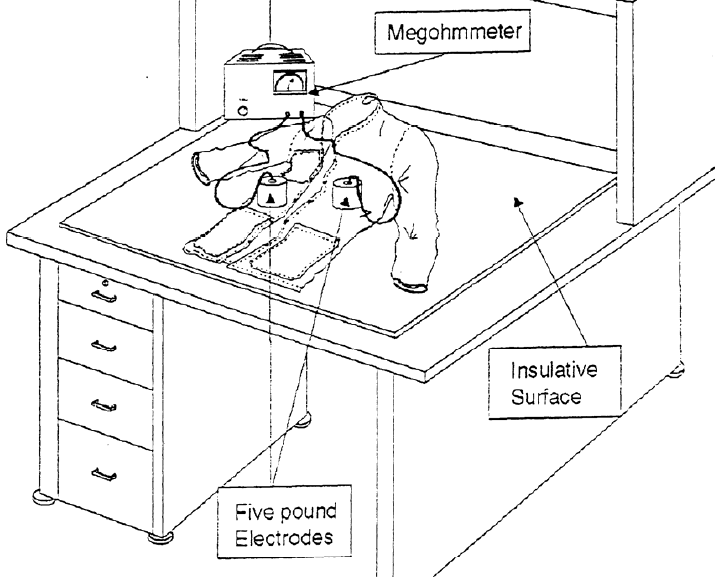 ANSI/ESD STM2.1, Garments – Groundable Garment System
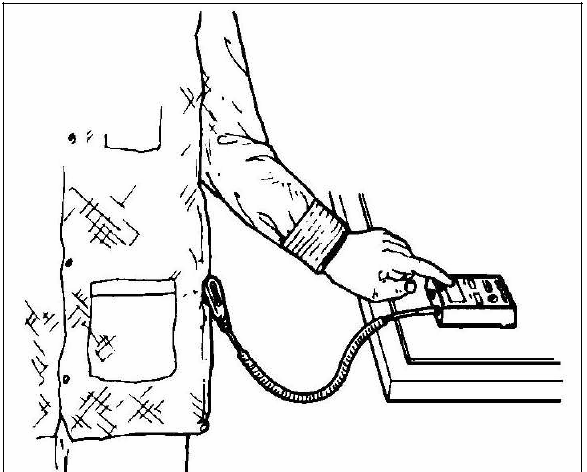 ANSI/ESD STM3.1, Ionization – Bench Top side view
ANSI/ESD STM3.1, Ionization – Overhead, side view
ANSI/ESD STM3.1, Ionization – Air Gun, Side view
ANSI/ESD S4.1, Worksurfaces –Resistance Measurements
ANSI/ESD S6.1, Grounding
ANSI/ESD S7.1, Floor Materials – Characterization of Materials
ANSI/ESD STM9.1, Footwear – Resistive Characterization
ESD SP9.2, Footwear – Foot Grounders Resistive Characterization
ESD SP9.2, Footwear – Foot Grounders Resistive Characterization
ANSI/ESD STM12.1, Seating – Resistive Measurement
ANSI/ESD STM12.1, Seating – Resistive Measurement
ANSI/ESD S13.1, Electrical Soldering/Desoldering Hand Tools
ANSI/ESD S13.1, Electrical Soldering/Desoldering Hand Tools
ANSI/ESD STM97.1 Floor Materials and Footwear – Resistance Measurement in Combination with a Person
ANSI/ESD STM97.2, Floor Materials and Footwear – Voltage Measurement in Combination with a Person
ANSI/ESD STM97.2, Floor Materials and Footwear – Voltage Measurement in Combination with a Person
ESD TR53, Compliance Verification of ESD Protective Equipment and Materials
Questions and Next Steps
Thank You!